ORTHOPAEDICS.
CHARLES ONYANGO.
HP/KRCHN.
HOMABAY CAMPUS.
Musculo-skeletal joints.
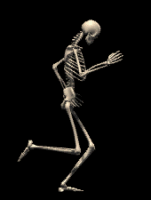 ORTHOPAEDICS
BROAD OBJECTIVE
The module provides knowledge, skills and attitude to the students in order to promote health, diagnose, manage and coordinate rehabilitation of patients or clients suffering from common orthopedic conditions.
SPECIFIC OBJECTIVES
By the end of this module the learner should be able to:
1. Recall anatomy and physiology of the muscular skeletal system.
2. Assess patients or clients with orthopedic conditions.
3. Identify orthopedic conditions and traumas.
4. Manage orthopedic conditions using the nursing process.
Cont.
5. Co-ordinate and rehabilitate patients or clients with musculo-skeletal disorder.
6. Provide health education to patient/clients with orthopedic conditions.
Assessment of Orthopedic Patients
Inspection 
Palpation
Percussion
Auscultation
COURSE OUTLINE
1.Congenital Conditions
Talipes
Osteogenic imperfecta
2.Inflammatory/Degenerative conditions
Osteoarthritis
Rheumatoid arthritis
3.Infective bone condition
Osteomyelitis
Septic arthritis
Cont.
4.Bone disorders/Deformities
Scoliosis
Kyphosis
Lordosis
5.Neoplastic
Tumors of the bone
6.Degenerative /Metabolic conditions
Osteoporosis
Osteomalacia
Cont.
7.Trauma /Injuries
Fractures
Sprains
Dislocation
Soft tissue injuries
Compartment injuries
8.CAST/P.O.P
9.TRACTION
10.AMPUTATION
References
1.Brunner & Suddarth’s-
Medical-Surgical Nursing.(10th Edition) by
Lippincot Wilkins.
2.Merck Manual 2nd Edition.
3. Walsh M, Watson. Clinical Nursing and related sciences (5th Edition)
ORTHOPAEDICS
Is the branch of medicine that deals with deformities, injuries and diseases of the bones and joints.
There are 206 bones in the human body divided into 5 categories:-
Long bones-Femur, tibia, fibula, humerus, radius, ulna
Short bones-Carpals, tarsals
Cont.
Irregular bones-Vertebrae, sacrum, mandible, maxilla
Flat bones-Sternum, scapula, pelvis
Sesamoid bones-They are either short or irregular bones embedded in a tendon e.g patella
Definition of terminologies
1.Fracture
Is the break in the continuity of a bone.
2.Immobilization
Is the process of aligning bones in the treatment of a fracture.
3.Reduction
Is the restoration of a displaced part to normal position e.g. dislocation, fracture.
Cont.
4. Dislocation
Is the displacement of a bone from its natural position upon another at a joint.
5. Traction
The action of pulling or drawing a part.
6.Bone
Is the dense connective tissue forming the skeleton composed of cartilage or membrane.
Cont.
7.Phantom pain
Perceived pain on the affected limb
8.Contusion
Is a soft tissue injury produced by blunt force such as a blow or a fall.
9.Malunion
Healing of a fractured bone in a maligned position.
Cont.
10.Sequestrectomy
Is the removal of a dead bone
11. Arthritis
Is the inflammation of the joint.
12.Amputation
Is the surgical removal of a limb or part of the limb or other appendage.
Cont.
13.Congenital
Conditions which exist at or before birth which are not necessarily hereditary.
14.Neoplasm
Is an abnormal growth which is either benign or malignant.
15. Pott’s fracture
Is the fracture of outer side of a bone slightly above ankle joint.(Fibula)
Cont.
16.Sprain
Is the stretching of a ligament joint characterized by swelling, pain and heat on the affected part.
17.Bruise
Is the superficial injury to tissues produced by an impact on the unbroken skin.
Cont.
18.Non-union
Failure of fragments of a fractured bone to heal together.
19.Ortolani’s sign 
Is a test performed immediately after birth to detect possible congenital dislocation of the hip.
20.Ossification
Is the process of which bone is developed.
Cont.
21.	Callus
Is the tissue which grows round fractured ends of a bone.
22.Colle’s fracture
Is the fracture of the lower end of the radius at the wrist joint.
23.Talipes(club-foot)
A deformity caused by a congenital or acquired contraction of the muscle or tendon of the foot.
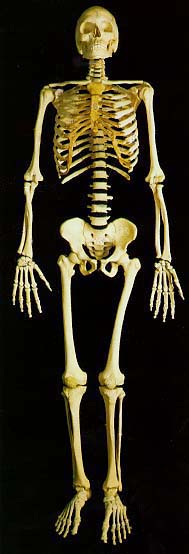 SkeletalView.
Cont.
24.Ostalgia-pain in a bone.

25.Osteitis-is the inflammation of a bone.
Human bones.
Number of bones-206.
Number of Ribs-24 divided into 2 sets i.e
- 7 True ribs are attached to the sternum.
- 5Floating/False ribs are not attached to the sternum.
Number of spinal vertebrea-33.
Number of cervical vetebrea-7
DEVELOPMENT OF A LONG BONE
-The development of bones begin before birth and is not complete until about 21-24th year of life.
  
Long, short and irregular bones develop from cartilages, flat bones from membrane and sesamoid bones from tendon.
The cells which form bones are called osteoblasts and after their establishment they are called osteocytes and osteoclasts.
Functions of osteoclasts
Maintains the shape of growing bone.
Forms the medullary canal in long and short bones.
Forms the sinuses in some of the bones of the face and skull.
GENERAL SYMPTOMS OF BONE CONDITIONS.
PAIN.
-is the chief symptom of most musculoskeletal disorders.
INFLAMMATION.
-It causes swelling,warmth,tenderness and impairment of function.
MUSCLE WEAKNESS.
-If the a nerve does not adequately stimulate the muscle.
Symptoms cont.
CREPITUS
-The joints may creak at the base of knee cap when damaged by osteoarthritis.
JOINT STIFFNESS.
-disorders of joints often interfere with joint movement hence causing stiffness.
Functions of a bone
Provides the frame work of the body.
Forms the boundaries for the cranial, thoracic and pelvic cavities.
Protect delicate organs e.g. heart, lungs, brain.
Form joints which are essential for movement of the body.
Provide attachment for the voluntary muscle which move the joints.
Cont.
Manufacture blood cells in red bone marrows in cancelous bone.
Provides a store of calcium salts.
Stages of development of a long bone
Rod cartilage.
Primary centre of ossification.
Diaphysis formation.
Secondary centre of ossification in epiphysis.
Epiphyses and Epiphyseal cartilage formation .
Mature bone
BONE HEALING PROCESS
There are 5 stages involved in bone healing process:
1)Hematoma formation
-When a bone is broken blood sips out through the torn vessels and forms a heamatoma between and around the fracture surface.
This serves as a fibrin network to prevent bleeding from occurring.
Cont.
2)Cellular proliferation
This is when the fibroblasts plus the osteoblasts and endothelial cells colonize the clot(hematoma) and make it more firm in the form of a clot at the site of a fracture.
3)Callus formation
The osteoblasts plus other cells produce osteoid matrix forming new bone tissues at the site of the fracture and after that there is callus ossification.(union stage)
4)consolidation
This is a stage where the union is made more firmer with the  help of Calcium, Phosphorus.
                  5) Remodeling
This is a stage of sharpening the fracture site to regain the normal shape
OSTEOMYELITIS
Is the inflammation of the bone and its marrow due to infection caused by bacteria or fungi {staphylococcus aureus over 70% responsible}
Types;- acute osteomyelitis
              - chronic osteomyelitis

      PREDISPOSING FACTORS.
Direct bone contamination e.g. in compound fracture, gun shot and during surgery.
Cont.
ii) Haematogenous spread from other sites e.g. infected tooth, infected tonsils, boils, abscess through the blood stream.(Blood borne)
            causative organisms
                                      
Staph aureus
Pseudomonas
Streptococcus
E-coli
Cont.
Clinical features 
Acute onset
Fever
Rapid pulse
General malaise
Tenderness of the affected limb
Inflammation of the affected bone (osteitis)
Pain on movement not relieved by rest.
Bone abscess (revealed through x-ray)
PATHOPHYSIOLOGY OF OSYEOMYELITIS
The bone infection is usually due to bacteria invasion from pathogenic organisms leading to inflammation, increased vascularity and oedema.
After two to three days thrombosis of the blood vessels occurs in the area resulting to ischeamia with bone necrosis. If no treatment then  bone abscess forms which leads to sequestrum that does not easily dissolve and drain.
DIAGNOSIS
Blood for ESR, WBC’s, is increased denoting accelerated inflammatory process
History  of previous injury, Tonsillitis, boils, dental abscess
Clinical features/signs and symptoms.
Radiological investigations e.g computed tomography, magnetic resonance imaging, x-ray which reveals osteitis
Cont.
Management
Medical (antibiotics and analgesics)
Surgical management (sequestrectomy)
Nursing management.

                  Aims of management

To relieve pain
To improve physical mobility
To control infection
To rehabilitate the patient
Cont.
MANAGEMENT.

Admit the patient and put in a comfortable bed .

Put on bed rest to relieve pain on the affected limb.

Observation of vital signs T. P. R. BP. four hourly to detect any abnormability.

Administer antibiotics e.g. penicillins/cephalosporins as prescribed to control infection 
          -I. V ceftriaxone 1gm bd for 7/7
          - Analgesics e. g diclofenac 50 mg tds for 4/7.

Support the limb on a pillow to relieve pain due to increased venous flow.

Drain the affected bone to remove pus in order to control infection.
Cont.
Observe the irrigation of the affected limb which is done using rifocin antibiotic.

Pus swab is taken for culture and sensitivity, showing WBC’s, ESR and sensitive drugs isolated .

Apply warm wet compress on the affected limb to relieve pain.

Supply nutrition rich in proteins, vitamins, calcium and phosphorus to promote bone healing.

Use bed cradle to lift off the linen from the affected limb  in order to relieve pain.
Cont.
Complications.

Chronic osteomyelitis, Bone abscess.
Haemorrhage, Bone necrosis.
 Bone deformity, Septicaemia.

                Surgical management.
 
Sequestrectomy
OSTEOARTHRITIS.(OA)
Is the degenerative disease of the joints of weight bearing e. g knee joint, hip joint, ankle joint characterized by pain, stiffness and loss of function.

                Risk factors.

NB: The cause is unknown (idiopathic).

-Trauma to the joints.

-Obesity ( extra weight puts more stress on the joints)

-old age due to the degeneration of cartilage and cells.

Previous joint infections

-Gender ( women are more likely to suffer from the disease but not well understood)
Cont.
Types

Acute osteoarthritis ( no known cause)
Chronic osteoarthritis.

               Clinical features.

Pain at the affected limb.

Stiffness at the joint especially in the morning.
 
Joint inflammation

Crepitus due to exposed bone rubbing together.

Fixed joint.
Cont.
Diagnosis

Radiological investigations e. g. x-ray, M.R.I, CT scan revealing enlarged joints.
Blood sample which reveals W.B.C and E.S.R denoting increased inflammatory process
History taking
Clinical features
Cont.
Management

Medical management-Analgesics/Antibiotics
Surgical management ( draining of the joint pus, Arthroplasty- replacement of a joint, Total hip replacement, knee replacement.)
Nursing management
Cont.
Pathophysiology

Osteoarthritis affects the articular cartilage and synovium which leads to cartilage degradation, bone stiffening and reactive inflammation of the synovium leading to wear and tear.

               Aims of management.

To relieve pain

To improve stability of the joint

To prevent deformities
 
To rehabilitate the patient
Cont.
MX.

Observation of vital signs that is T.P.R.B.P 4 hourly to detect any abnormality.
Administer treatment as prescribed by the doctors e.g antibiotics to prevent infection and analgesics to control pain.
Restrict activities of the joint to prevent wear and tear.
Cont.
Ensure nutrition supply rich in calcium, phosphorus to improve on bone healing.

Reduce obesity to prevent excess weights on the joints which leads to wear and tear of the joints.

Physiotherapy is recommended to re activate the tone of the muscles.
 
  General self care deficit:
          -psychotherapy
          -general body hygiene.

 Surgical management:  Arthroplasty – replacement of a joint
                                            Total hip replacement.

                            Complications.

Chronic osteoarthritis
Deformity
Osteonecrosis
RHEUMATOID ARTHRITIS (RA)
Is the non-bacterial inflammation of the joints due to auto-immune process.
             Incidence.
It is two to three times grater in women than men.
             Cause
Is idiopathic (unknown)

             Risk factors
-Auto-immunity,gender(female)
-Genetic predisposition
-Endocrine disturbance
Cont.
Clinical manifestations

Joint pain 
Inflammation of the affected joints
Joint stiffness especially in the morning (30 minutes)
Red warm swollen joint
Fever( low grade)
Muscle wasting at the affected joint
Lympadenopathy
General body malaise
Fatigue
Cont.
DX:
Radiological investigations e.g. x-ray, MRI, CTscan revealing swollen joint and cartilage abnomalities.
Biopsy is taken for microscopy which shows rheumatoid nodules.
History taking.
Blood is taken for rheumatoid factor testing for abnormal antibodies (positive titer 1.80)
     - Uric acid is increased
     - ESR is increased
Cont.
Differential diagnosis(DDX).

-Psoriatic arthritis
-Systematic lupus erythematosus
-Fibromyalgia (fibrositis)

            Pathophsiology.

In RA the auto immune reaction primarily  occurs in the synovial tissue where phagocytosis produce enzyme within the joint which breaks down collagen causing oedema, proliferation of the synovial membrane and pannus formation which destroys cartilages and erodes the bone resulting into loss of function.
Cont.
Aims of    Management.

To relieve pain
Reduce inflammation
Stop joint damage.

MX

-Rest the affected joints to reduce active inflammation
-Exercise to maintain healthy and strong muscles
-Drugs e. g. analgesics to control pain  e.gNSAIDS to reduce inflammation.
Cont.
Surgical management.

Joint replacement
 Synovectomy.

          Management aims.

T o control pain
To improve mobility
To stop joint damage
To reduce inflammation

MX
Medical - corticosteroids
Nursing 
Surgical – Arthrodesis is the  surgical immobilization of a joint.
Cont.
Admit the patient in the ward and put on  bed rest.

Use bed cradle to keep off bed linen from the affected limb in order to relieve pressure.

Administer treatment as prescribed by the doctor e. g. analgesics and antibiotics to relieve pain and prevent infections.

Ensure good nutritional supply to the patient to help in healing process.

Observation of vital signs e.g. T.P.R.B.P 4 hourly to detect any deviation.

Physiotherapy is done on the limb to restore activities and strengthen the muscles round the joints.

Heat therapy can be done to the affected joints.
Cont.
Surgical Intervention.

Arthrodesis is done to correct the condition.

Synovectomy (removal of the inflamed sinovia).

             Complications.

Deformity
Contractures
Myocardial infarction
Rheumatoid nodules
Carpal tunnel syndrome
SEPTIC ARTHRITIS
Is a  purulent invasion of a joint by an infectious micro-organism characterized by pus.
Types.
Pyogenic arthritis .
Reactive arthritis (autoimmune process)
Causes
Staphylococcus aureus ( commonest)
Streptococcus
Salmonella species
Adeno-virus
Mumps
Clinical features
Joints tenderness 
Swollen joints
Fever
Warmth and redness at the affected joints.
Gradual loss of mobility
DX.
Clinical features 
History taking
Laboratory investigations( synovial fluid, for sensitivity pus)
Radiological investigations (MRI,X-RAY showing eroded membrane and cartilage.
Pathophysiology.
Infections usually arise from focal point in the body e.g osteomyelitis, bacteraemia which forms inflammation of the synovial membrane filled by effusion into the joint.
The fluid is initially serous and if no treatment  it becomes an exudate and finally pus forms which erodes the articular cartilage.
Aims of managment
To relieve pain 
To control infection

Management.

Antibiotics- 
Penicillins- Flucloxacillin 500mg qid*7/7
Cephalosporins- ceftriaxion 1gm bd*7/7
Cont.
2. Analgesics- NSAIDS ( Indocid, Diclofenac, Bruffen, AsA
3. Surgery- Arthrotomy (an incision into a joint to draw pus)
Complications.

Osteomyelitis
Deformity
Fibrous ankylosis
OSTEOGENIC IMPERFECTA (OI)
Is a defect in the normal ossification of the skeleton leading to bone fragility.

Causes.
Hereditary.
Pathophysiology
Results from a defect in collagen synthesis leading to a collagen deficit hence the bone ossification is not effective.
Types.

Fetal osteogenic imperfecta: is the most severe and result in still birth.
Infantile osteogenic imperfecta: usually marked by multiple fractures or delayed maturity.
Cont.
Adolescent osteogenic imperfecta: Multiple fractures occurs during growing period especially during puberty.

Clinical manifestation
History of multiple fractures during infancy.
Abnormal dentition.
DX.
Clinical features
Radiological X-rays showing skeleton abnormality.
Collagen protein analysis.

Management
Physiotherapy
Counseling the parents on the condition
Analgesics (NSAIDS)
CONGENITAL ABNORMALITIES
Congenital.
Is a condition which exist at or before birth which are not necessarily hereditary.
Predisposing Factors.
Idiopathic (unknown)
Gene abnormalities (chromosomes)
Teratogenic eg  Alcohol, radiation.
TALIPES (club-foot)
Is a deformity caused by a congenital or acquired contraction of the muscle or tendon of the foot.
Types.

Talipes calcaneous- heel touches the ground while standing.
Talipes equinus- toes touches the ground.
Talipes Valgus- Inner edge of the foot touches the ground.
Cont
4. Talipes Varus- outer edge of the foot touches the ground.
Incidence Rate.
It occurs more in boys than girls.
Management
-Manipulation
Splinting- P.O.P
Surgery

Surgery.
Tenotomy- is the surgical procedure performed to release a tendon.
Usually done between 9 months to 12months of age.
Cast is worn for a year.
GOUT
Is a disorder that results from deposits of sodium crystals and accumulation of uric acid leading to painful joint inflammation.

Incidence.

More common in men than women.

Risk Factors.
Obesity
Renal failure
Hereditary
Excess alcohol consumption (increase production of uric acid)
Lead poisoning
Too much uric acid ( leading to formation of urate sodium crystals deposited at the joints.)
Drugs eg Warfarin, ethambutol, pyrazinamide.
Clinical features
Painful joints
Inflammation of the joints
Warmth on touch
Fever 38.9 degrees celcius
Chills
General body malaise
Tophi deposited in the joints (hard lumps ) and in the kidneys as renal culculi.
Diagnosis
Clinical features
Blood shows increased uric acid (hyperuricaemia)
X-ray shows tophi crystals at the joint.
History taking.
Pathophysiology
Gout comes as a result of deposits and accumulation of sodium crystals at the joints due to high level of uric acid leading to inflammation of joints. Crystals forms in the joints because they are cooler than the central part of the body.
Aims of management
To relieve pain .
To treat the condition.
To prevent complications.

Management.

Analgesics- NSAIDS
Corticosteroids eg prednisolone/prednisone are used to reduce inflammation.
Minimize excess alcohol consumption.
Reduce obesity
Tabs probenecid 250mg bd *7/7 to lower the uric acid in the blood.
Tabs Allopurinol 100mg daily>
Complications
Renal stone
Liver damage 
Kidney Failure.

Health messages on
The client to reduce weight
“        “ reduce excess alcohol consumption
“       “ reduce red meat intake or fats.
SCOLIOSIS
Is the abnormal lateral curvature of the spine to one side of the midline.

Predisposing Factors:
Cause is usually unknown( idiopathic.)
Congenital defects in the vertebra
Poliomyelitis
Cerebral palsy
Types
Non-structural scoliosis:
 Postural scoliosis
Compensatory scoliosis.

2. Structural scoliosis
Congenital scoliosis
Paralytic scoliosis.

Postural scoliosis
There is bony changes
Curve can be corrected 
Prognosis is usually good and corrects freely when general health and emotional adjustments are satisfactory.
Cont.
Compensatory  Scoliosis.
Develops as a compensatory to a short leg and hip adduction. 


Deformity disappears on equalizing of the leg length by operation.

              Structural scoliosis

Occur when there is structural changes in the vertebra producing wedging and consequent rotation of the vertebra and ribs.
Congenital.

Becomes evident in the late development in sitting up when the child is held up in a sitting position.




Treatment involve letting the infant wear milwarkee brace until old enough for a stabilizing operation.
Paralytic  scoliosis.
-Is due to muscle imbalance as a result of poliomyelitis.


Diagnosis


Radiological investigation: X-Ray shows the abnormal curvature of the spine.

Physical examination

Clinical manifestation
management
Physiotherapy to improve mobility and muscle tone.
Use of support: use moulded lumber corset, spinal brace may be worn to prevent deformity.
Corrective Rissers jackets is worn 
Electrospinal stimulation to allow spine to strenghten.
ANKYLOSIS
Is a consolidation immobility and stiffness of a joint as a result of diseases which often affect sacro-illiac joint.
Type;(i) Ankylosis spondylitis-is a chronic inflammatory disorder of the spine and sacro-illac region characterized by pain and stiffness of the back with involvement of the peripheral joint.
Predisposing factors
(i) Associated with inherited antigen HLA-B27 hereditary.( Human Lymphocyte Actigen)

                  Pathophysiology.

Chronic inflammatory process associated with fibrosis and calcification leading to bone ankylosis of the joint. 
Inflamation of the fibro-oseous junction affects the intervetebral disc,sacro-illiac ligaments,symphysis pubis and the bony insertion of the large tendons which lead to inflammatory process with the cell infiltration,granulation bone formation and erosion of adjacent bone leading to ankylosis.
Clinical manifestation
Back pain,Joint stiffness,Muscle spasms, Fatique,Loss of reflexes in the ankle joint and Diminished sensation in the bladder and rectum.

                        Diagnosis
History taking.                    2) Clinical features  
3)Radiological investigation (X-Ray,MRI,CT Scan)inflammed sacro-illiac joint. 
 4) E.S.R usually elevated denoting inflammation process.
Management
Aims.
Relieve pain
Maintain a range of motion (mobility)
Prevent end organ damage
Pharmacological treatment (NSAIDS) ASA,Diclofenac,Bruffen,Indocid
Physiotherapy.
Surgery can be done to replace joint.
KYPHOSIS
Is the change in the cartilages of the vertebrae causing a hunchback.

Cause:
Idiopathic

Incidence.
More in boys than girls.

Types
Postural kyphosis(most common)
Scheuepmann’s kyphosis
Congenital kyphosis (fusing of vertebrae)
Signs of symptoms
Back stiffness
Altered body appearance
Shoulders appear round
Chest pain
Hunchback/hump back
Cont.
DX.
1.Radiological Investigations
X-Ray of the spine showing the curve and the deformity of the vertebrae.
2.Physical examination.

MNX.
1.Spinal brace is worn to correct the condition.
2.Surgery is done to straighten the spine.
OESTEOMALACIA
Is a metabolic bone disease characterized by inadequate mineralization of the bone.
Risk factors.
1.Malabsorption syndrome.
2.Inadequate calcium and vitamin D intake.
3.Reduced sunlight exposure.
Clinical features
Warmth on touch at the affected bone.
Tenderness of the bone.
Pathological fractures.
Fragile bone.
Skeletal deformity.(bowed leg)
Weakness of the muscles.
Spasms in the hands and feet due to low calcium in the circulation.
Pathophysiology
Due to deficiency of activated vitamin D which promotes calcium absorption from the gastro-intestinal tract and mineralization of bone, calcium and phosphate are not moved to calcification sites in bones hence resulting to osteomalacia.
Diagnosis
1. Radiological investigation (X-ray, MRI, CT scan revealing  P.I.D bone deformity, Reduced bone density, pseudo fractures)
2.Blood is tested for calcium level which is reduced and vitamin D levels .
3.Physical examination.
Aims of management
1.To control pain.
2.To prevent deformity.
Mnx
1.Ensure supply of food rich in Vitamin D, calcium, phosphorous is supplied.
2.Administer calcium supplements.(calcitonin tabs) to boost the low calcium levels in the body.
3.Expose the patient to sunlight for ultra violet rays to transform cholesterol substance to Vitamin D.
4.Surgical intervention can be done that is osteotomy to correct the bone deformity.
Cont.
5.Injectable calcium gluconate is administered parentarally to boost calcium level in the body to correct hypocalcaemia.
Surgical Mngt:
Osteotomy is the surgical operation done to align the bone.
Complications
1.Bone deformity.
2.Recurrent fracture.
OSTEOPOROSIS
Is the progressive decrease in the density of bones making it fragile.
Incidence
More common in women than men especially postmenopausal 51 yrs above due to reduced oestrogen.
Risk factors
1.Age due to cell degeneration
2.Oestrogen deficiency(limits bone break down)
3.Hereditary
4.Diet low in calcium and vitamin D
5.Cigarette smoking interfering with calcium absorption 
6.Lack of weight bearing exercise.
Cont.
8.Race( Asians, whites)
9.Gender, common in women than men.
10.Body size- small bodied women due to less bone mass.
11.Prolonged use of corticosteroids e.g dexamethasone,hydrocortisone.
Types
1.Primary osteoporosis(senile osteoporosis) post menopausal,  calcium and vitamin D deficiency. Occurs in older people of 70yrs and above.(Gerontological)
Secondary osteoporosis
Comes as a result of prolong use of corticosteroids affecting bone metabolism .Also due to other systematic diseases e.g. liver failure, Renal failure.
Common  sites of osteoporosis
Hip bone
Spine
Wrist bone
Pathophisiology
Loss of bone mass is associated with decrease of calcitonin which inhibits bone re-absorption. Calcitonin  also increases deposition of calcium in the bone.
Clinical manifestation
1.Ostalgia
2.Fragile bone
3.PID (Prolapse  invertebral Disk)
4.Tenderness of the bone.
5.Low bone density.
6.Osteitis
7.Back pain
Diagnosis
1.Radiological investigations(X-Ray, MRI,CT scan) showing inflamed bone.
2.Blood test is done for
-calcium( showing reduced level)
-phosphorous showing reduced level
D-Dual
E-Energy
X-X-Ray
A-Absorptiometry
Is done to measure the bone density .
Cont.
4.Bone densitometry-Is the measure of the density of the bone which is found to be reduced.
Aims of Management.

1.To relieve pain
2.To prevent injury (physical activity)
Mnx
1.Ensure good nutrition supply rich in calcium and vitamin D .
2.Exercise e.g. weight bearing, climbing stairs.
3.Administer medication as prescribed to relieve pain.
4.Estrogen replacement therapy to post menopausal mothers.
5.Drugs e.g. acetaminophen, NSADS-meloxicam,brufen,diclofenac
6.Tabs calcitonin 1 bd /also available as nasal spray.
Health messages shared
-Advice on diet rich in calcium and Vitamin D
-Advice on daily exercise(walking )
-Reduce intake of nicotine and caffeine.
7.Flouride supplement is administered to increase the bone density.
8.Testosterone replacement therapy is done for men.
9.Avoid high impact exercise like jumping, jogging
Cont.
-Analgesic
Relieves pain by increasing pain threshold.
Relieves fever by acting on the heat regulating centre.

Complications
-Recurrent fractures.
BONE TUMOURS
These are growth of abnormal cells in the bones.
Cause
Idiopathic(unknown)
Genetic, radiotherapy, chemotherapy.

Types of bone tumors:
Benign bone tumor.(commonest)
Malignant bone tumor.
Metastatic bone tumor.
Diagnosis
Radiological investigations e.g.
X-Ray of the bone 
CT Scan of the affected bone. 
MRI
Bone Aspiration biopsy.

Signs and symptoms.
Pain of the bone(ostalgia)
Swelling  of the bone(osteitis)
History of pathological fractures
Bone atrophy
1.Benign bone tumor
1.Osteochondromas
Usually occurs in persons aged between 10-20 yrs.
These tumors grow on the surface of a bone that protrude as hard lump.
2.Benign chondromas
Usually occurs to person between age 10-30 yrs.
Develop in the central part of the bone.
Cont.
3.chondroblastomas
This is a rare tumor that grows at the end of the bones.
4.Osteoid osteomas
Are very small tumors that commonly develop in  the arms or legs but can occur in dry bone.
5.Giant cell tumors
Commonly originate in the end bones and may extend into the adjacent tissue.
Malignant (cancerous Bone tumors)
1.Multiple myeloma
Is most common type of primary cancerous bone tumor.
Originates in the bone marrow cells.
May affect one or more bones.
Osteosarcoma
Is the second most common type of primary cancerous bone tumor.
Cont.
Can occur at any age but most common at 10-20 yrs of life.
Fibrosarcoma
Are similar to osteosarcomas in appearance, location, symptoms but usually arises from fibrous tissue.
Chondrosarcomas
Are composed of cancerous cells
Are slow growing or low grade tumors.
Does not respond to radio or chemo therapy.
Metastatic Bone Tumor
Are cancers that has spread to bone from their original site elsewhere in the body.
Most likely to spread to bone include from ca. breast, ca. lungs, ca. prostate, ca. kidney, ca. thyroid.
Treatment and management
1.Chemotherapy-Cytotoxic drugs(antineoplastics) except chondrosarcomas.
2.Radiotherapy
3.Surgery(Excision of the tumor by orthopedic
 oncologist)
Malignant-capable of spreading.
Metastic-has spread.
Side effects of cytotoxic drugs/antineoplastics
-Hair loss
-Infertility
-Nerve problems-Lack of sensation on fingers/toes.
-Diarrhoea
-Constipation
-Abnormal bleeding
Cont.
Drugs
-Vincristine
-Vinorelbine
Bleomycin
Nitomycin

Cause
Idiopathic
-Genetic
-Radiotherapy 
-Chemotherapy
FRACTURES
Is a break in the continuity of a bone.
Risk factors

1.Trauma due to accident. 

2.Bone diseases
 e.g. Malignancy resulting into decalcification of the bone hence making it brittle (fragile)
Cont.
3.Congenital factors
One is born with it like osteogenic imperfecta where the cortex of the bone remains weak and fragile.
3.Age
-Children and the very old people are vulnerable to fractures.
Types of fractures
1.Simple or closed fracture.
-This is a fracture where the skin is not broken.
2.Compound or open fracture.
-This is where the skin is broken , tissue that underline the skin are also damaged and bone protruding.
Cont.
Open fractures is graded into 3 criteria:
-Grade 1-clean wound less than 1 cm
-Grade 2-Larger wound without extensive STI
-Grade 3-Highly contaminated with extensive STI
3A-Skin and neurovascular damage.
3B-Periosteal and bone exposure
Factors favoring bone healing
1.Efficient immobilization using splints.
2.Fractured area should be free from microorganism.
3.Good blood circulation.
4.Nutrition should be rich in protein, calcium, phosphorous, Vitamin D
Factors delaying bone healing
1.Foreign bodies at the injury site.
2.Insufficient blood supply.
3.Poor alignment of the bone.
4.Continued mobility of the bone.
5.Systemic illness e.g. diabetes mellitus.
6.Malnutrition.
7.Age due to degeneration of the cells.
8.Local malignancy.
Cont.
9.A vascular necrosis(loss of blood supply to the bone )
10.Corticosteroids use(inhibits the repair rate)
Sites
1.Above knee amputation(AKA)
2.Knee disarticulation
3.Below knee Amputation(BKA)
4.Syme(Above ankle joint)

5.Above Elbow(AE)
6.Below Elbow(BE)
CONT.
3.Complicated fracture
The fracture does not only involve the bones and underlying tissues but also involve other organs like , lungs, brain, spleen, liver.
4.Green stick fracture
-Mostly occurs in children under the age of 12yrs.
CONT
-It disrupts the bone on the cortical surface and leaves the bone intact on the opposite side.
-Instead of the bone breaking it bends like a green stick.
5.	Comminuted fracture
-This is where the bone is fractured into several small pieces or fragments.
CONT.
6.Impacted fracture
-Bone is broken and the ends are pushed into one another.
7.Depressed fracture
-Usually there is a depression on the skull and facial bones.
Clinical features of a fracture
1.Pain at the site of injury
2.Tenderness on touch
3.Inflammation at the site.
4.Loss of power and function
5.Abnormal shape(shortening /bending)
6.Deformity
7.Crackling noise on movement of the bone(crepitus)
CONT.
8.Bleeding from the sight of fracture
9.Wound 

Diagnosis
1.History taking 
2.Radiological investigation, X-Ray, MRI-reveals broken bone.
3.Physical examination
4Clinical manifestation
Management
Aims:-
1.To regain the bone alignment(reduction)
2.To maintain alignment(immobilization)
3.To regain the function of the limb (rehabilitation)
4.To prevent infection(wound dressing)
5.To avoid complications
6. For preservation of blood supply.
7. For stable fixation.
Types of reduction
1.Closed reduction-manual manipulation is done.
2.Open reduction-the bone is exposed in theatre and alignment is done either through internal fixation with nail, screw or with a plate.
    (Types of plates used)for #ulna & radius.
    -DCP-dynamic compression plate.
     -LC-DCP-limited contact dynamic compression plate.
     -LCP-locking compression plate.
Cont.
MX of fracture.

Admit the patient to rest on fracture a bed

Arrest the bleeding to prevent hypovolaenic shock if any.
Immobilize the limb using traction or a splint/ cast.
Administer infusion normal saline to alternate with R/Lactate to treat shock.
Relieve pain by giving strong analgesics like I.M Pethidine 100mg/ Diclofenac 50mg – 100mg tds
Administer T.T 0.5 mls I.M stat if there is open wound to prevent tetanus 
X- ray is done to confirm extent of the damage 
Prophylactic antibiotics is given as prescribed to prevent infection (penicillin's/ cephalosporin)
Daily dressing of the wound to prevent infection incase of open wound.
Cont.
Observation of vital signs that is T. P. R. B. P. done 4 hourly to detect any abnormality 
Observe the limb color/ tightness so as to ensure blood circulation for tissue perfusion.
Diet rich in protein, calcium, phosphorus, vitamin C and D to promote healing is supplied
Assist in passive and active exercise to keep the tonicity of the muscles
Train on the possible use of orthopedic devices like crutches, walking frames wheel chairs in preparation for discharge.
On discharge the patient is given health education on the prevention and first aid measures for fracture.
T. C. A. given to the patient to attend orthopedic outpatient clinic for review.
Cont.
Complications of fracture.

Pulmonary embolism – Fat can pass from a bone marrow and enters the circulation up to the circulatory system where it lodges in the lungs causing pulmonary embolism 
Hypostatic pneumonia – Mainly occurs in the elderly following head, chest, spinal injury
Non-union
Mal-union
Delayed union
Blood tissue damage 
Compartment syndrome – excessive swelling of injured muscles
Phantom limb pain
PLASTER OF PARIS (P. O. P /CAST)
Define P. O. P
Indications of P. O. P
State complications of P. O. P
State complications of P. O. P

Def:
It is anhydrous calcium sulphate containing substance called gypsum used to immobilize body part so that a fracture can heal.

                             Indications
For bone immobilization in fractures after reduction
For prevention and correction of deformity e. g Talipes
To rest movement of the joint e. g Arthritis
For post tendon repair (Talipes)
Cont.
Requirements for application of P. O. P

Crepe bandage
Plaster bandage
Bucket with warm water at 24 degrees in which to soak the bandage 
Protective boots for the person applying P. O. P
Gloves
Mackintosh to protect the bedding
Plaster knife for trimming the rough edges which might cause plaster sores
Cotton wool
Apron for self protection.
Cont.
Care of a patient on P. O. P
Don’t move patient until plaster is dry.
Fracture board should be placed under the mattress to avoid sagging and cracking of the plaster.
All newly applied plasters should be allowed 48 hours to dry.
Walking on a newly applied plaster is not allowed for at least three days.
Observe the color of the toes whether cyanosed, swollen, loss of sensation to rule out pressure to the nerves ,check capillary refill, motion checks –wiggle fingers or toes and sensation checks-ask for pain and tightness.
Note for any black spot on the P. O. P and draw with a pen as you continue observing daily for any enlargement then a window must be opened
Should not hold plaster with fingers but with palm
Use bed cradle to keep off bed clothing from P. O. P
Teach the patient on how to use monkey poles in order to relieve pressure.
Encourage change of position to avoid getting pressure sores
General nursing care
Cont.
Dangers of P. O. P

Deep venous thrombosis (DVT)
Plaster sores
Dermatitis due to reaction to plaster by skin
Muscle wastage
Paralysis due to nerve compression
Entry of foreign bodies like lice
Stiff joint
Gangrene due to poor blood circulation
Cont.
Types of plasters ( casts )
Hip spica – use in fracture of pelvis spine
Shoulder spica – applied to patient with T. B spine, dislocation of shoulder.
Minerva jacket – covers cervical, thoracic lumber region
Collar jacket - to support the neck and chin when the cervical vertebra is involved
Slab – to keep the leg firm
TRACTION
Is the action of puling or drawing a part in an effort to re align broken leg.

                        Types of traction
1.) Skin traction (balance traction)
      The force is applied on the skin where it is transmitted to muscles up to the fractured bones using strapping attached to the skin
       Bucks skin traction is used for lower extremities e.g. hip fractures and femoral fractures.
2.) Skeletal traction (fixed traction)
       The force is directly applied to the bone using strong pins which are passed surgically through the bone e.g humerus,Tibia,fibula,
                                              Types of pins.
Steinmann’s pin
Kirschner nail
Denham pin
Thomas splint is used in skeletal tractions
Cont.
Indications of traction.

To realign fractured bone
To reduce the dislocated joint
To relieve muscle and nerve compression
To maintain the length of a fractured bone 
To release contractures after the operations
To relieve prolapsed in vertebral disc.
Cont.
Requirements

Cotton wool
Adhesive tape
Tape measure
Cords
Weights
Crepe bandage
Pulleys
Bed blocks to elevate the foot of the bed
Gloves
A pair of scissors for trimming the edges of the bandage
Cont.
Complications ( dangers

Infection
Nerve compression especially at the malleolus
Skin sore due to skin contact with adhesive tapes
Osteoporosis due to disease syndrome
Stiffness of the joint
Osteomyelitis
Bone necrosis at the site of pin insertion.

                       Potential complications

Pneumonia
Constipation
Urinary tract infection ( urine stasis)
D. V. T
Cont.
Nursing care to a patient on traction.

Put the patient on a recumbent position 
Take care of the pulleys, cords, weights to avoid dislodgment
Ensure the bed blocks remain in position until the patient is removed from the traction
Inspect the limbs on traction by ensuring it is in neutral position with patella pointing up
Ensure that the weights are left free to hang to maintain counter traction.
Ensure the bandages are not too loose or too tight for good counter traction.
Exercise is encouraged e.g limbs, breathing to prevent D. V. T and hypostatic pneumonia.
Diet rich in protein, calcium, phosphorus, vitamin D and C is provided to improve bone healing
Antibiotics for prophylaxis is given as prescribed.
Analgesics e.g  diclofenac is given to relieve pain.
Observation of T. P. R. B. P 4 hourly to detect any abnormality 
            General nursing cases
Bed bath
Change of linen
Elimination care
Cont.
5Ps’ Assessment of orthopedic patients.
-Pain( severity)
-parasthesias-numbness,tingling sensation.
-pallor-check on blood loss.
-pulse-
-paralysis-asses mobility, watch for foot drop and compartment syndrome.
AMPUTATION
-Is the surgical removal of a whole limb or part of a limb or appendage.
Indication.
Inadequate tissue perfusion as a result of diabetic mellitus. (Gangene foot)
Trauma (comminuted Fracture)
Malignancy e.g Tumour of the bone.
Congenital deformity.
Gun shot wounds.
Determinants of Amputation sites
Circulation of the site
Functional usefulness
Types of prosthesis to be used.
Muscle balance.

Sites of Amputation
Knee disarticulation
Symes amputation(ankle)
Above knee joint (AKA)
Mid thigh amputation
Above elbow joint
Below elbow joint(BE)
Below knee amputation (BKA)
Nursing care
Pre – operative
The patient is explained t the nature of operation.
Patient must sign consent.
Shaving of the area to be operated.
Starve the patient 6 hours before operation.
Gowning
Premedication atropine 0.6mg to dry the secretion.
Prepare the orthopaedic bed with sand bags,bed cradle,torniquet ready.
Post – operative care
Receive the patient and put on the orthopaedic bed.
Stump is put on a dressing towel with the two sand bags at the sides for aligment.
Bed cradle is put to keep off linen from the stump.
Torniquet is assembledd ready to be applied incase of any bleeding.
When the patient is fully awake he is informed on the type of operation done to alley anxiety
Never put pillow under the stump which can lead to flexion deformity.
Drainage tube is removed after 48 hours or when the draining has ceased.
Stitches are removed on the 10 days after the amputation.
Physiotherapy is encouraged as the wound heals.
Patient is taught on the use of orthopaedic devices like crutches, wheel chairs and walking frame.
On tenth day after stitch removal the stump is wrapped with crepe bandage to make it conical for easy application of prosthesis.
Other general nursing care
Complication of amputation
Reactionary haemorrhage
 osteomyelitis
Phantom pains
Amputation neuroma
Neurogenic shock
Joint contractures
Nursing diagnosis after amputation
Acute pain related to amputation
Phantom limb pains related to amputation
Impaired skin integrity related to surgical amputation.
Orthopaedic appliances
Crutches; elbow crutch and axillary crutch
Wheel chair
Walking stick
Walking frame 
Cervical collar- for neck injuries.
Clavicle brace- for clavicular treatment.
Lumbar corset- spinal injury, sciatica.
Arm sling – support arm and shoulder incase of fractures and dislocation.
Mastectomy- is the surgical removal of breast
Myomectomy –is the surgical removal of fibr
MANAGEMENT OF PATIENTS UNDERGOING  ORTHOPAEDIC SURGERY.
Orthopedic conditions for surgery:
Unstable fracture
Bone deformity
Osteoarthritis
Tumours
Rheumatoid arthritis.
Surgical procedure
ORIF- open reduction with internal fixation.
Closed reduction with internal fixation.
TOTAL HIP REPLACEMENT
-Is the replacement of a severely damaged hip with an artificial joint.
Indications.
Osteoarthritis
Femoral neck fracture (fracture neck of femur)
Failed prosthesis
Congenital hip disease
Rheumatoid arthritis
Pre-operative management
Consent from the patient after explanation of the procedure.
Vital signs observation is done as a base line i.e T. P. R. B. p
Deep breathing exercise is initiated to improve respiration functions postoperatively.
Prophylactic antibiotics to prevent any infections.
Synovial fluid is taken for c/s to isolate any micro-organism.
Hydration, fluid intake and output is observed to asses the renal function or chart fluid input or output
Analgesics is prescribed to relieve pain so as to make the patient comfortable.
Starving the patient for at least  6 hours before the operation to prevent regurgitation during the operation.
Premedication 0.6mg Atropine is administered to dry  the secretion.
Gowning of the patient before being wheeled to the theatre.
Post-operative care
Administration of antibiotics as prescribed to prevent infections and analgesics to control pain.
Exercise is initiated to prevent deep venous thrombosis.
Deep breathing exercise is continued to  prevent pneumonia and atelactasis.
Elimination care for both urine and stool by providing urinal bed ban.
Nutritional care whereby the patient is advised on balanced diet rich in vitamin C and D, calcium for quick bone healing.
Patient is taught on the use of  assistive devices e.g crutches, walkers and wheels-chairs.
Patient taught on how to recognize the signs of infections e.g swelling, pain, fever and draining of pus.
Patient advised to keep incision site clean and dry.
Physiotherapist is attached to the patient on discharge for further rehabilitation.
Patient is nursed in supine position/semi-fowlers position
Patient is advised on abduction splint (pillow) to prevent prosthesis dislocation within the first 4 months.
Complications
DVT
Hypovolaemic shock
Atelectasis (lung collapse)
Urinary retention
Infection
Hip dislocation after replacement
Heel pressure ulcer
A vascular bone necrosis
Patient must keep the knee apart at all times 
Avoid bending forward to pick up an object on the floor

Drainage tube is taken care of to prevent any blockage which provides a site for infections.
Signs of dislocated prosthesis
Increased pain at the surgical site
Swelling 
Acute groin pain in the affected hip
Shortening of the leg
Abnormal external or internal rotation
Inability to move leg.
Popping sensation in hip.
THANK YOU.